Abdomin
Internal Surface of Anterolateral Abdominal Wall
The infraumbilical part of this surface of the wall exhibits several peritoneal folds
Five umbilical peritoneal folds two on each side and one in the median plane—pass toward the umbilicus

The median umbilical fold,  extending from the apex of the  urinary bladder to the  umbilicus, covers the median  umbilical ligament
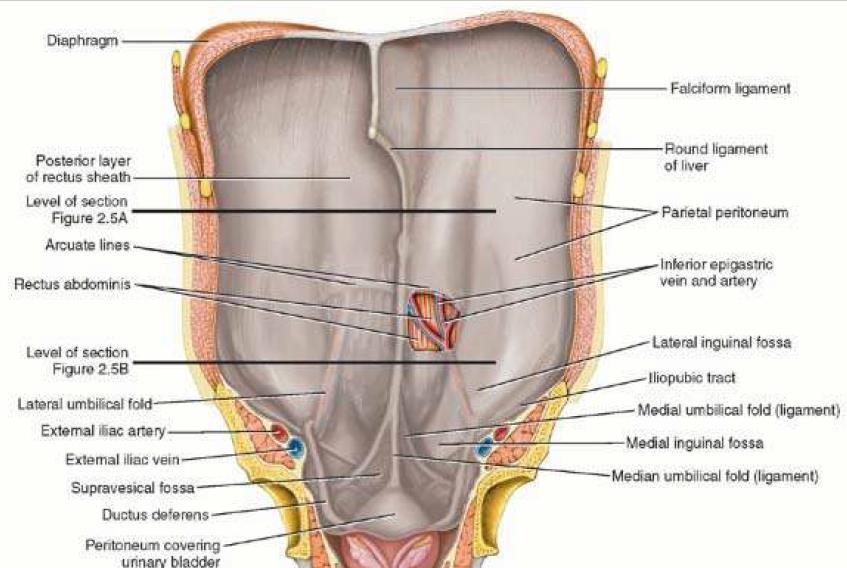 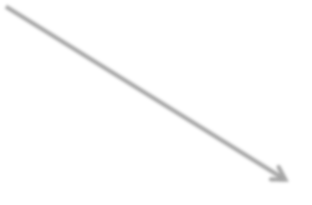 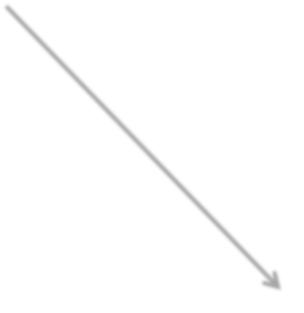 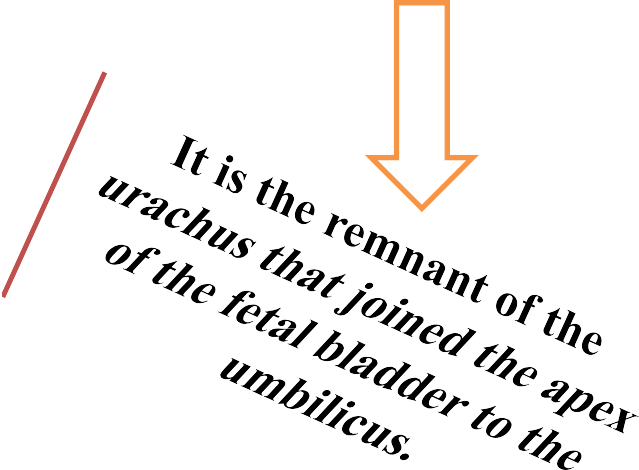 note: you are looking at internal Surface of Anterolateral Abdominal Wall
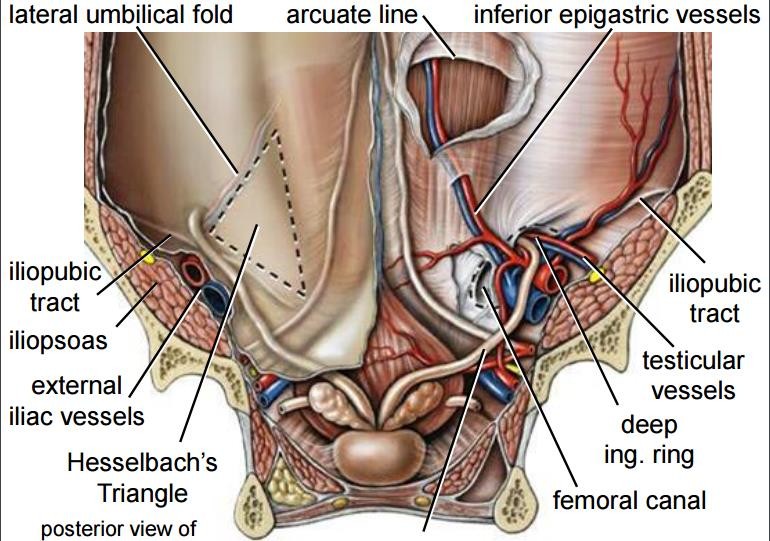 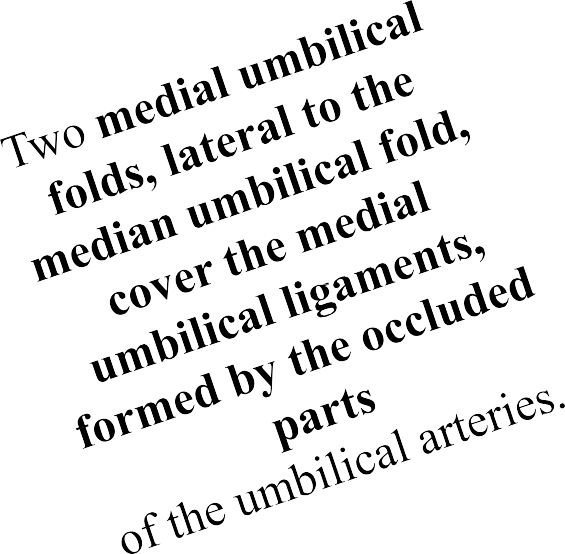 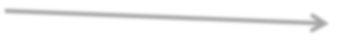 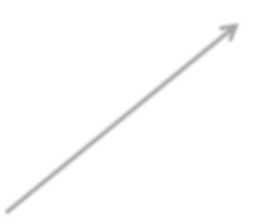 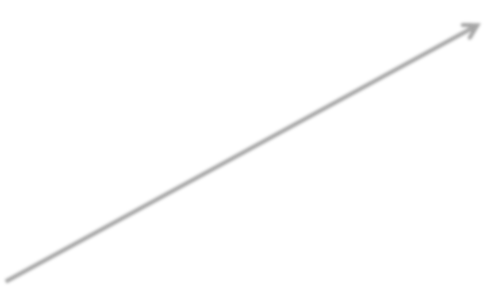 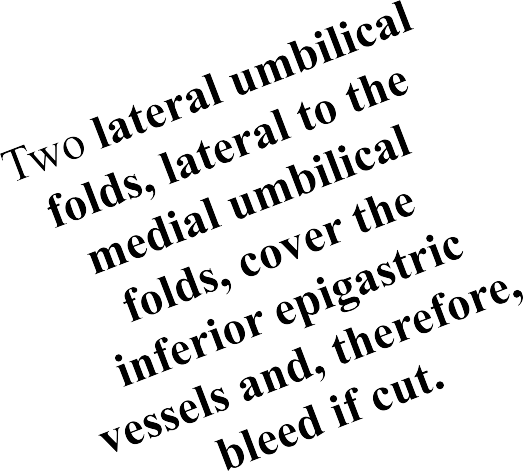 The depressions lateral to the umbilical folds are peritoneal fossae
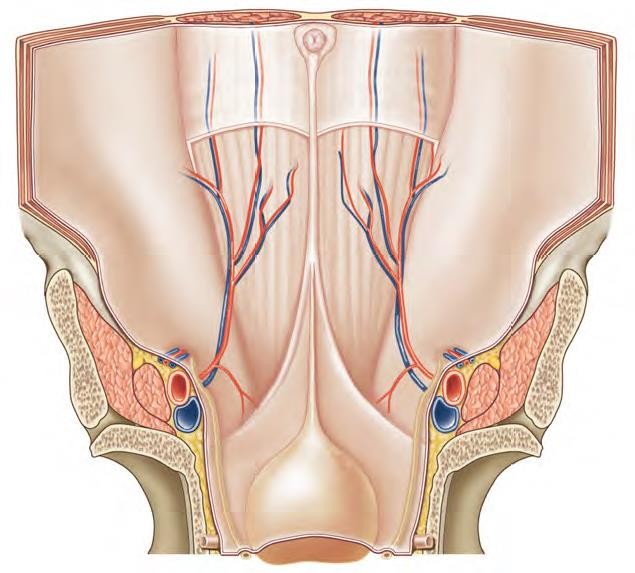 1-Supravesical fossae  between the median and the  medial umbilical folds,  formed as the peritoneum  reflects from the anterior  abdominal wall
onto the bladder. The level of  the supravesical fossae rises  and falls with filling and  emptying of the bladder
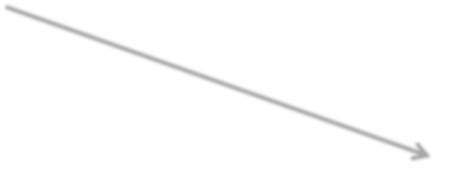 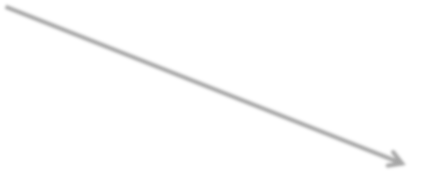 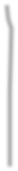 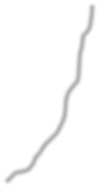 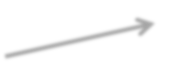 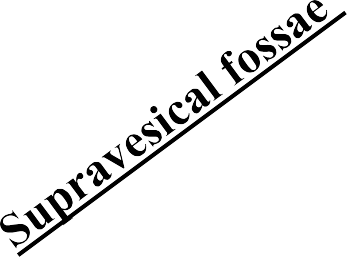 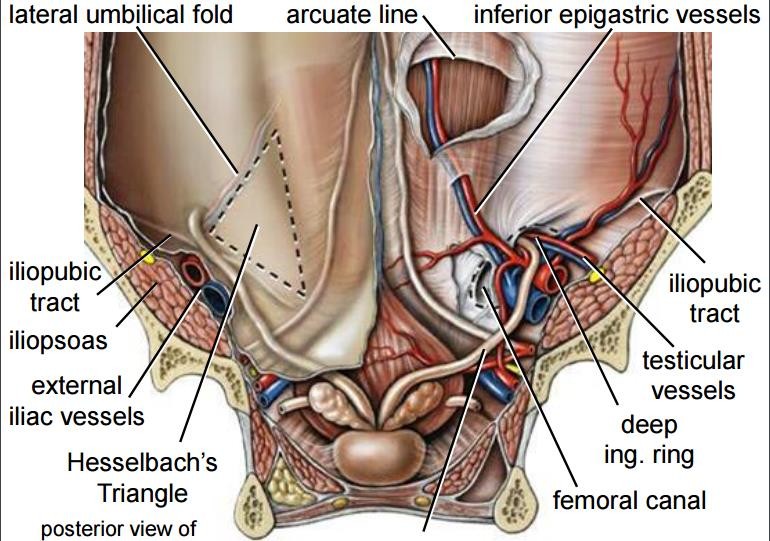 Medial inguinal fossae  between the medial and  the lateral umbilical  folds, areas also  commonly called  inguinal t riangles  (Hesselbach
triangles). These are  potential sites for direct  inguinal hernias.
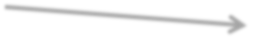 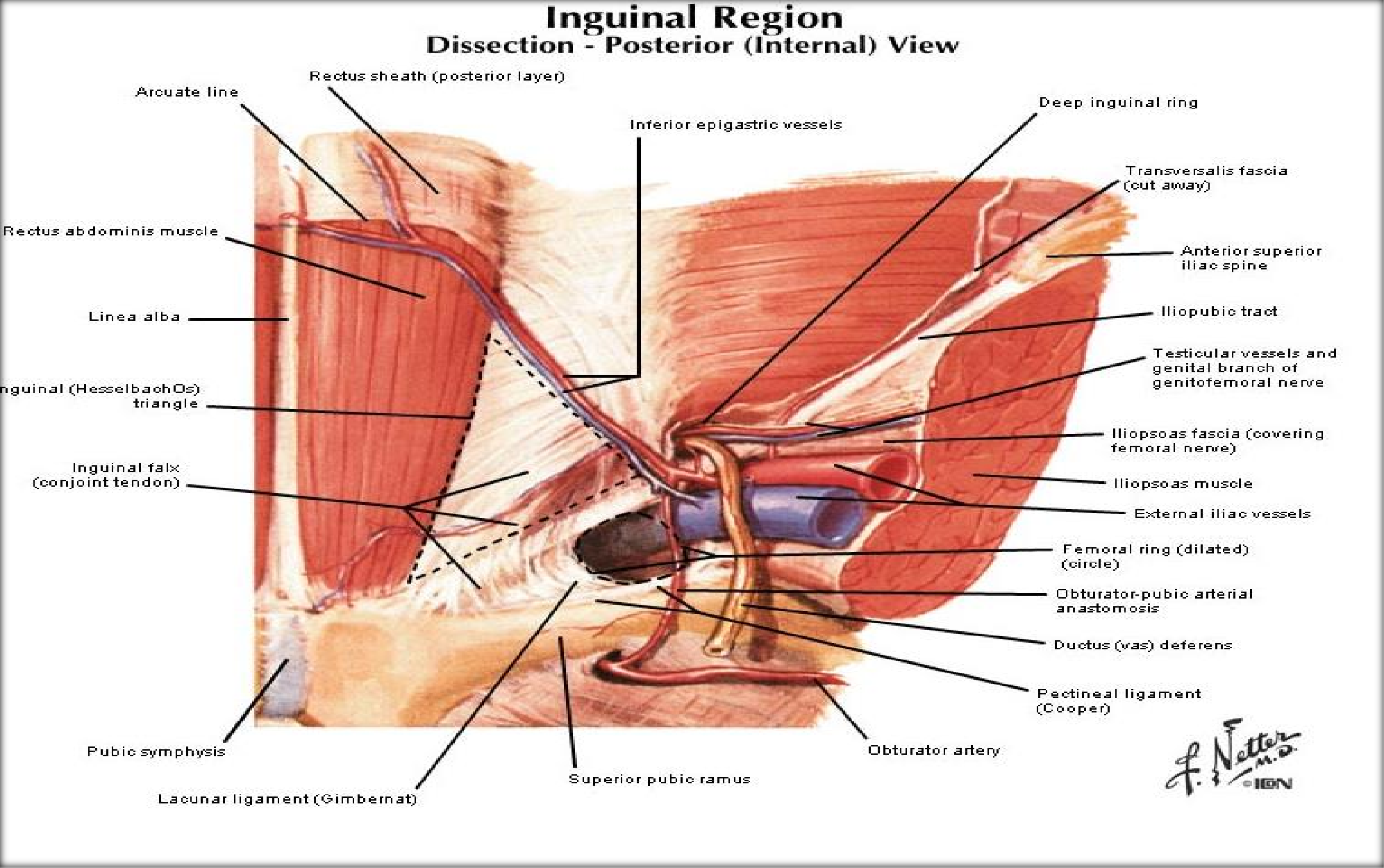 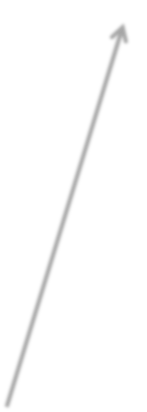 Lateral inguinal fossae, lateral to the lateral umbilical folds; these  include the deep inguinal rings and are potential sites for the most  common type of inguinal hernia, the indirect inguinal hernia.
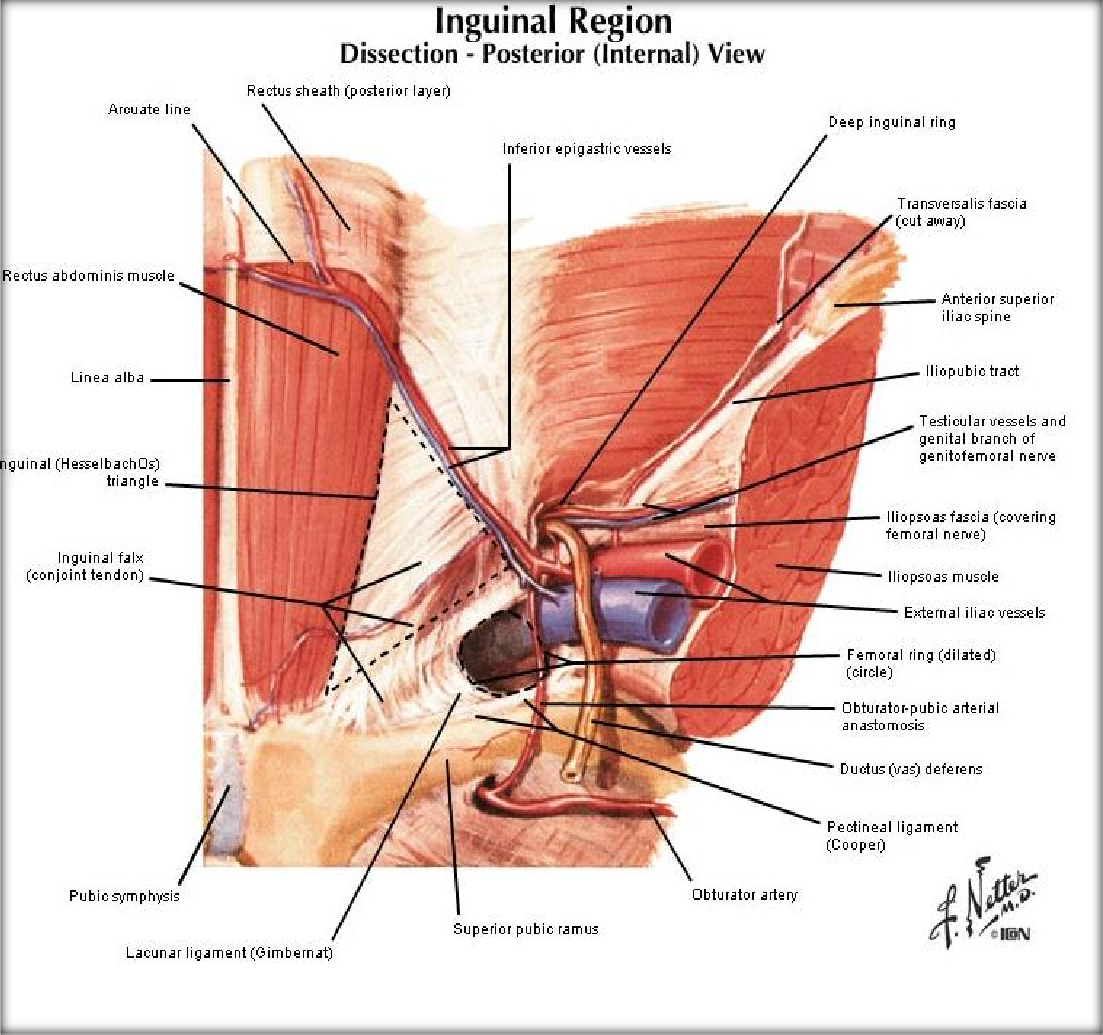 The boundaries of the femoral  canal (ring) are:
Anteriorly:the inguinal ligament
Medially: the sharp free edge of the  pectineal part of the inguinal  ligament,termed the lacunar ligament  (Gimbernat’s ligament)
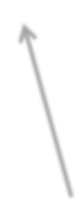 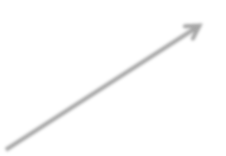 Posteriorly — the pectineal ligament
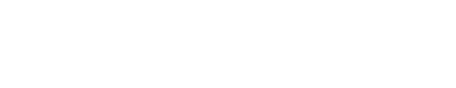 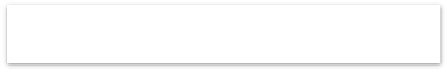 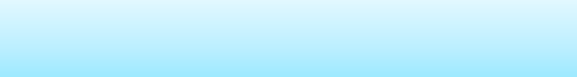 laterally—the femoral vein
(of Astley Cooper), which is the
thickened periosteum along the pectineal  border of the superior pubic
ramus and which continues medially with the  pectineal part of the inguinal
ligament.
Dr.Amjad shatarat
Transverse section superior to umbilicus
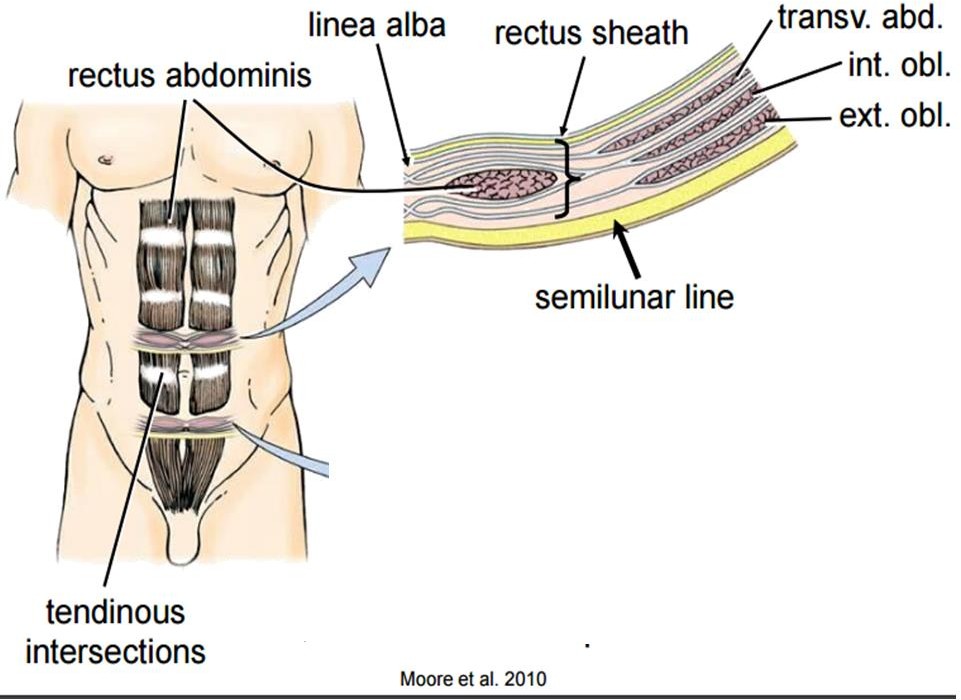 The anterior layer of the rectus  sheath is formed by:

The external oblique aponeurosis  The anterior lamina of the  internal oblique aponeurosis
The posterior layer of the rectus  sheath is formed by:
The posterior lamina of the  internal
oblique aponeurosis  The transversus abdominis
aponeurosis
Transverse section inferior to umbilicus
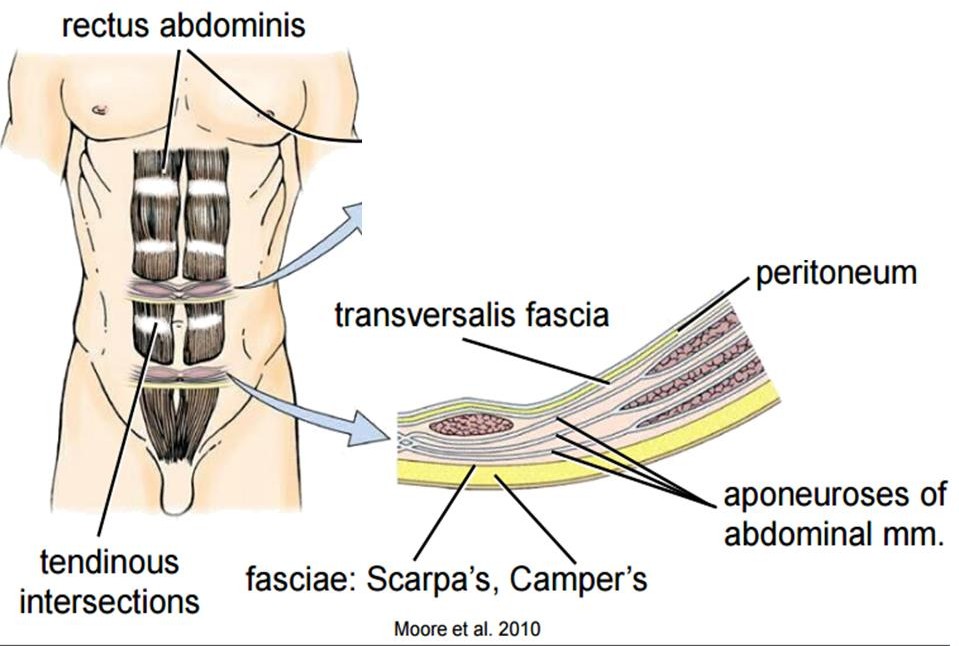 The anterior layer of the rectus sheath is  formed by:
The aponeuroses of all three muscles,
the external  internal oblique
the transversus abdominis
The posterior layer of the rectus
sheath is formed by:
only the transversalis fascia
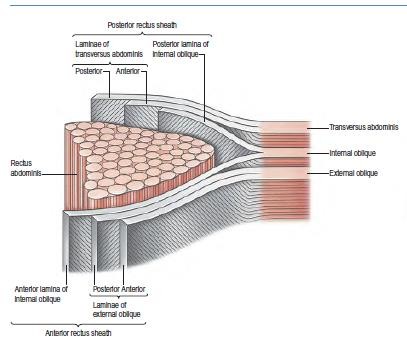 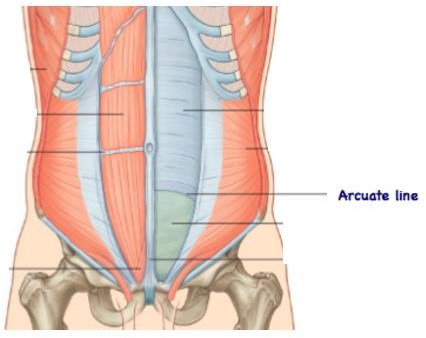 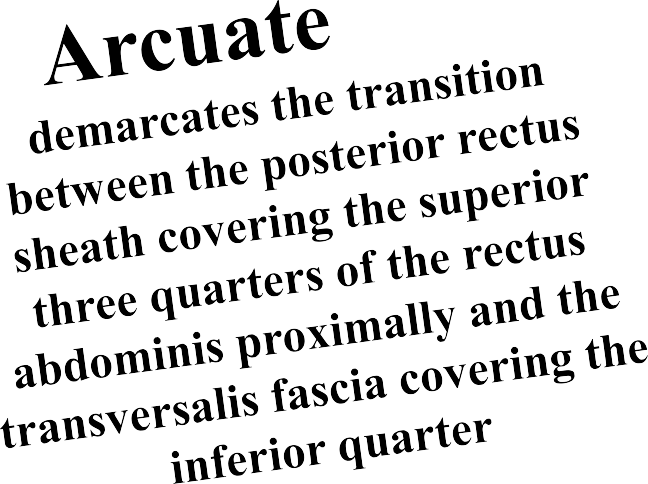 The contents of the rectus sheath
1-The rectus abdominis  2-Pyramidalis muscles
3-The anastomosing superior inferior
Epigastric arteries and veins  4-The lymphatic vessels
5-The distal portions of the anterior rami  of Spinal nerves T7-T12, which supply  the muscle and overlying skin
Nerves of Anterolateral Abdominal Wall
The skin and muscles of the anterolateral  abdominal wall are supplied mainly by the
1-Thoraco-abdominal nerves: the anterior rami of  the inferior six thoracic spinal nerves (T7-T11)
2-Subcostal nerve: large anterior ramus of  spinal nerve T12
3-Iliohypogastric and ilio-inguinal nerves: terminal  branches of the anterior ramus of spinal nerve L1.
Each nerve has muscular branches
and anterior and lateral cutaneous branches.
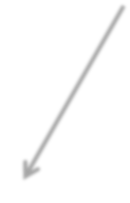 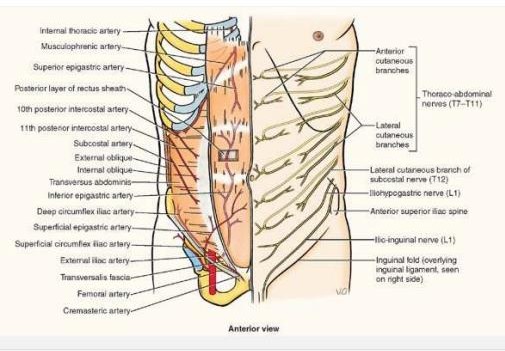 Spinal nerves T7-T9 supply  the skin superior to  the umbilicus
T10 innervates the
skin around the
umbilicus
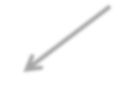 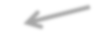 Spinal nerve T11, plus the  cutaneous branches of the  subcostal (T12), iliohypogastric,  and ilio-inguinal (L1) nerves:  supply the skin inferior  to the umbilicus.
Blood supply of the anterolateral abdominal wall
Superior Epigastric Vessels
Branches Of The Musculophrenic Vessels From The Internal Thoracic
Vessels.
Inferior Epigastric
Deep Circumflex Iliac Vessels From The External Iliac Vessels.  Superficial Circumflex Iliac And Superficial Epigastric Vessels From The  Femoral Artery And Great Saphenous Vein.
Posterior Intercostal Vessels In The 11th Intercostal Space And Anterior  Branches Of Subcostal Vessel
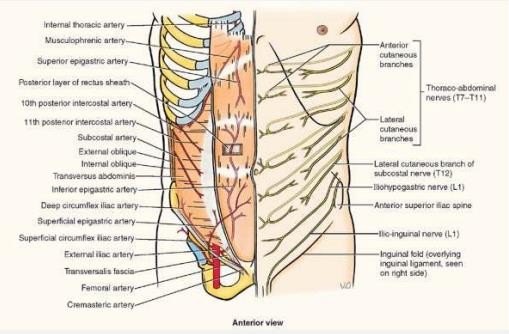 The superior epigastric artery,  the direct continuation of the  internal thoracic artery, enters the  rectus sheath superiorly through  its posterior layer supplies the  upper part of the rectus abdominis,  and anastomoses with the inferior  epigastric artery.
The inferior epigastric artery  arises from the external iliac artery  just superior to the inguinal  ligament. It runs superiorly in the  transversalis fascia to enter the  rectus sheath inferior to the arcuate  line. Its branches enter the lower  rectus abdominis and anastomose  with those of the superior epigastric  artery.
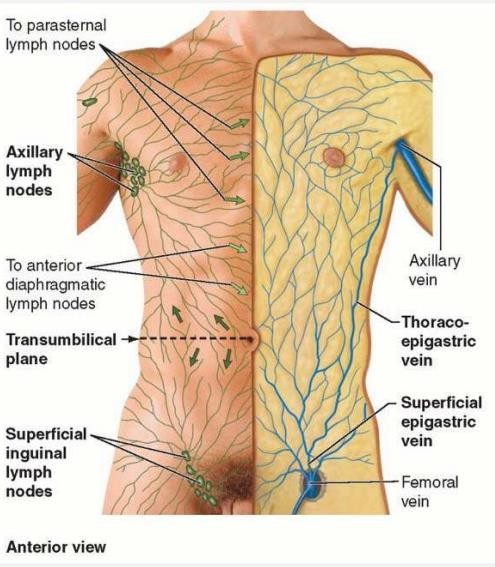 The superficial lymphatic vessels  accompany the subcutaneous  veins;
Those superior to the umbilicus  drain mainly to the axillary lymph  nodes,
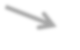 Those inferior to it drain to the  superficial inguinal lymph nodes
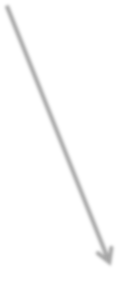 The deep lymphatic vessels  accompany the deep veins and  drain to the external iliac, common  iliac, and lumbar (caval and aortic)  lymph nodes
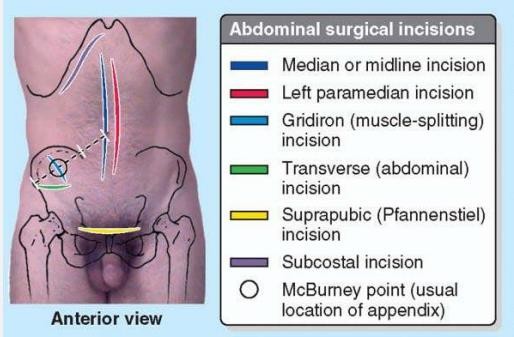 Instead of transecting muscles, causing irreversible necrosis (death) of
muscle fibers, the surgeon splits them between their fibers.
The rectus abdominis is an exception and can be transected because its  muscle fibers are short and its nerves entering the lateral part of the  rectus sheath can be located and preserved.
Umbilical Hernia
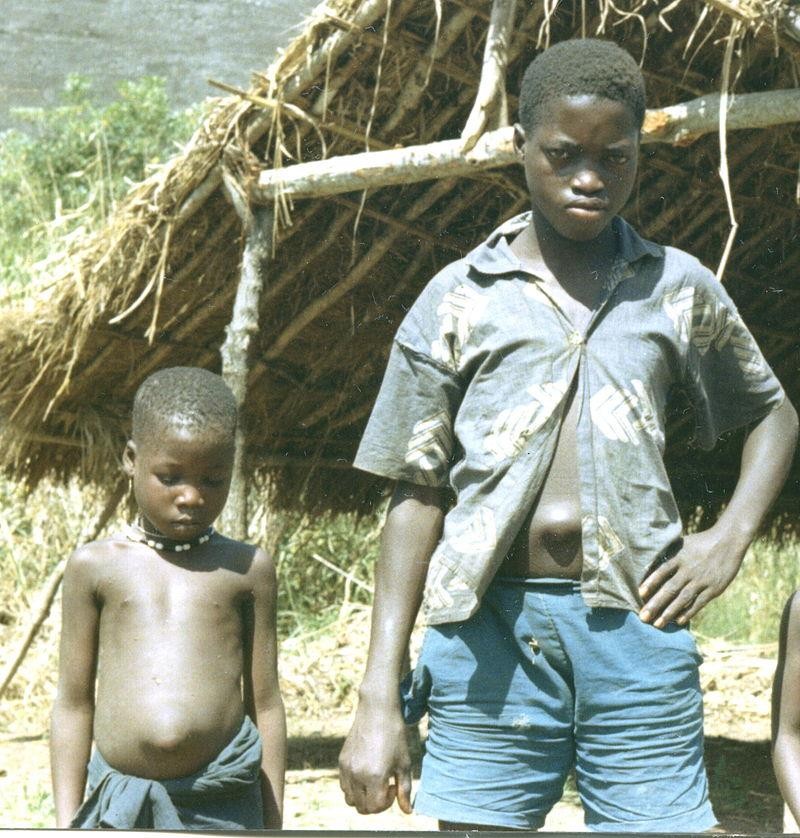 (I)Umbilical hernia
There are three varieties of umbilical hernia.
A-Congenital herniation:  1- a defect is present from  birth.
Usually simply the result of  failure of closure of the  umbilicus after retraction of  the umbilical gut loop.
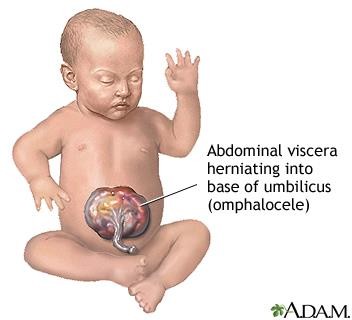 Less commonly, the gut loop does not retract
and remains, in
part, outside the abdominal cavity
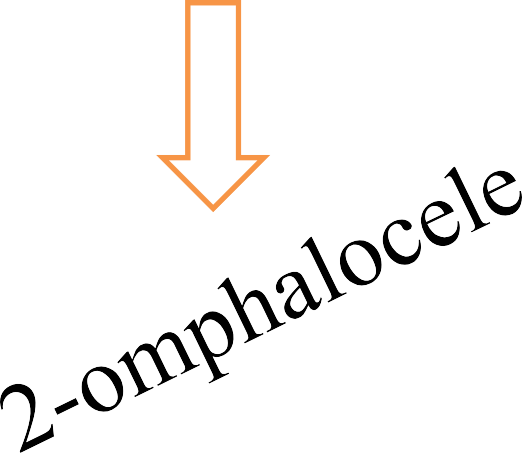 Notice that 1 and 2 are present from birth
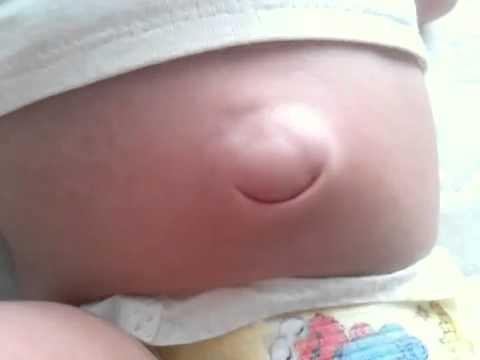 B-An infantile umbilical hernia
is
caused by stretching of the  umbilical scar tissue,  associated with increased  intra-abdominal pressure.
The infant at time of birth has  normal umbilicus, however, after  that with increased intra-abdominal  pressure the hernia may occur.
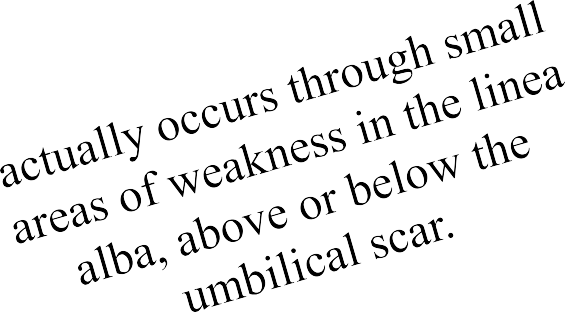 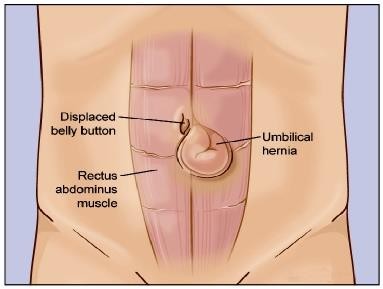 C-An acquired umbilical or paraumbilical hernia
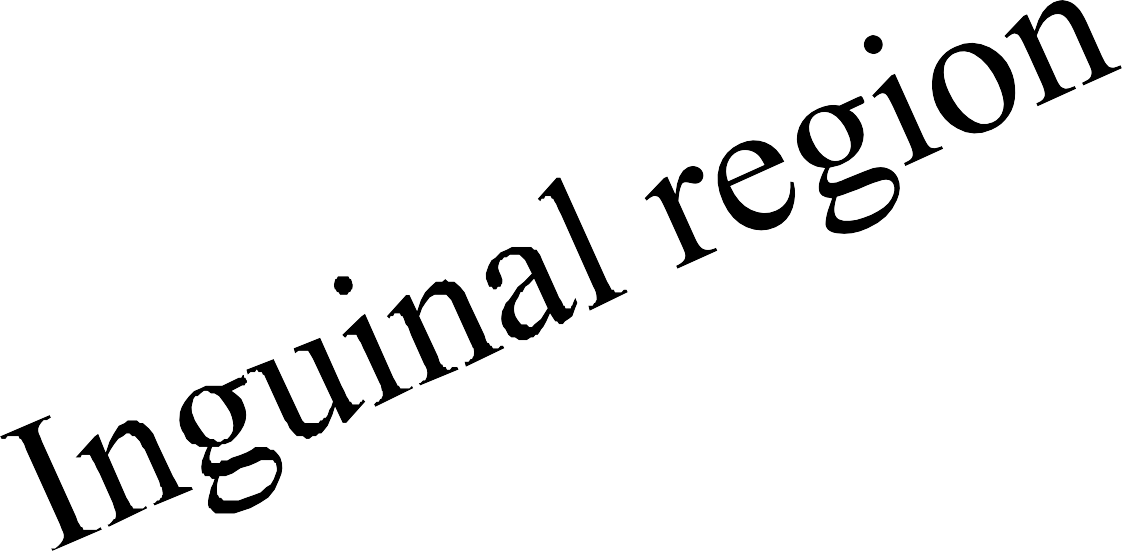 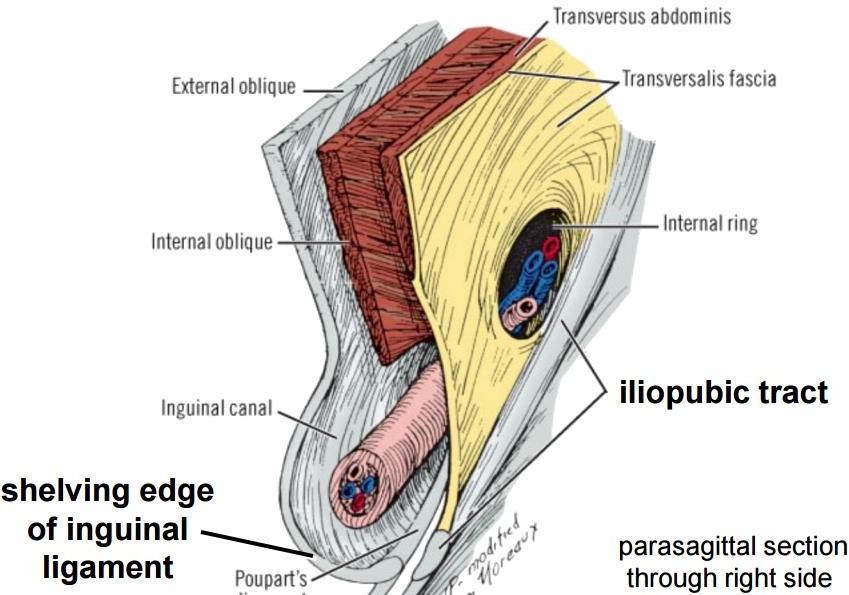 Inguinal canal
The inguinal canal is a natural hiatus in the tissues of the anterior
abdominal wall.
Its size and form vary with age, and although it is present in both  sexes it is most well developed in the male.
The canal is an oblique
tunnel, with deep and superficial openings or rings.
It contains the
Spermatic cord in males
The round ligament of the uterus in females  The ilioinguinal nerve in both sexes.
Superficial inguinal ring
The superficial inguinal ring is a hiatus in the  aponeurosis of external oblique, just above and  lateral to the crest of the pubis.
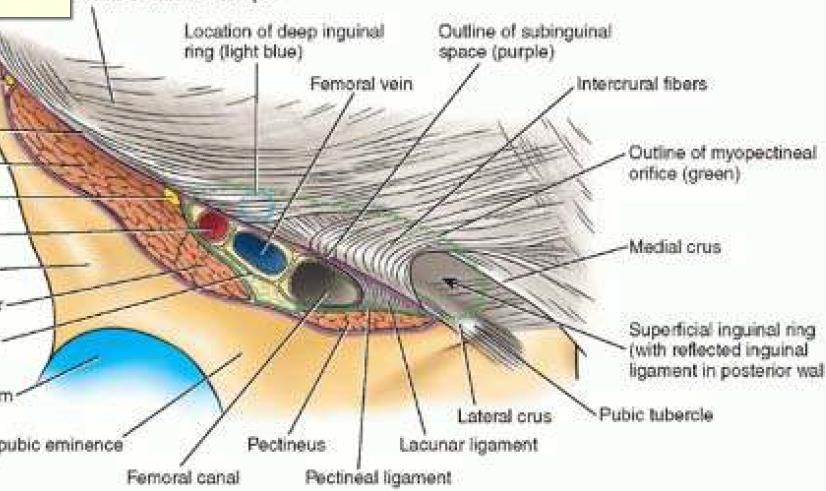 The ring is actually triangular
The ring is smaller in the female.
The base lies along the crest of the pubis
The medial crus is  thin. The fibres  attach to the front of  the symphysis pubis  and interlace with  fibres from the  opposite side.
its sides are the  crura of the  opening in the  aponeurosis. .
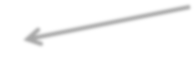 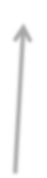 The lateral crus is the stronger and is reinforced by  fibres of the inguinal ligament inserted into the pubic  tubercle
In the male, the lateral crus is curved to form a groove, in which the spermatic cord rests
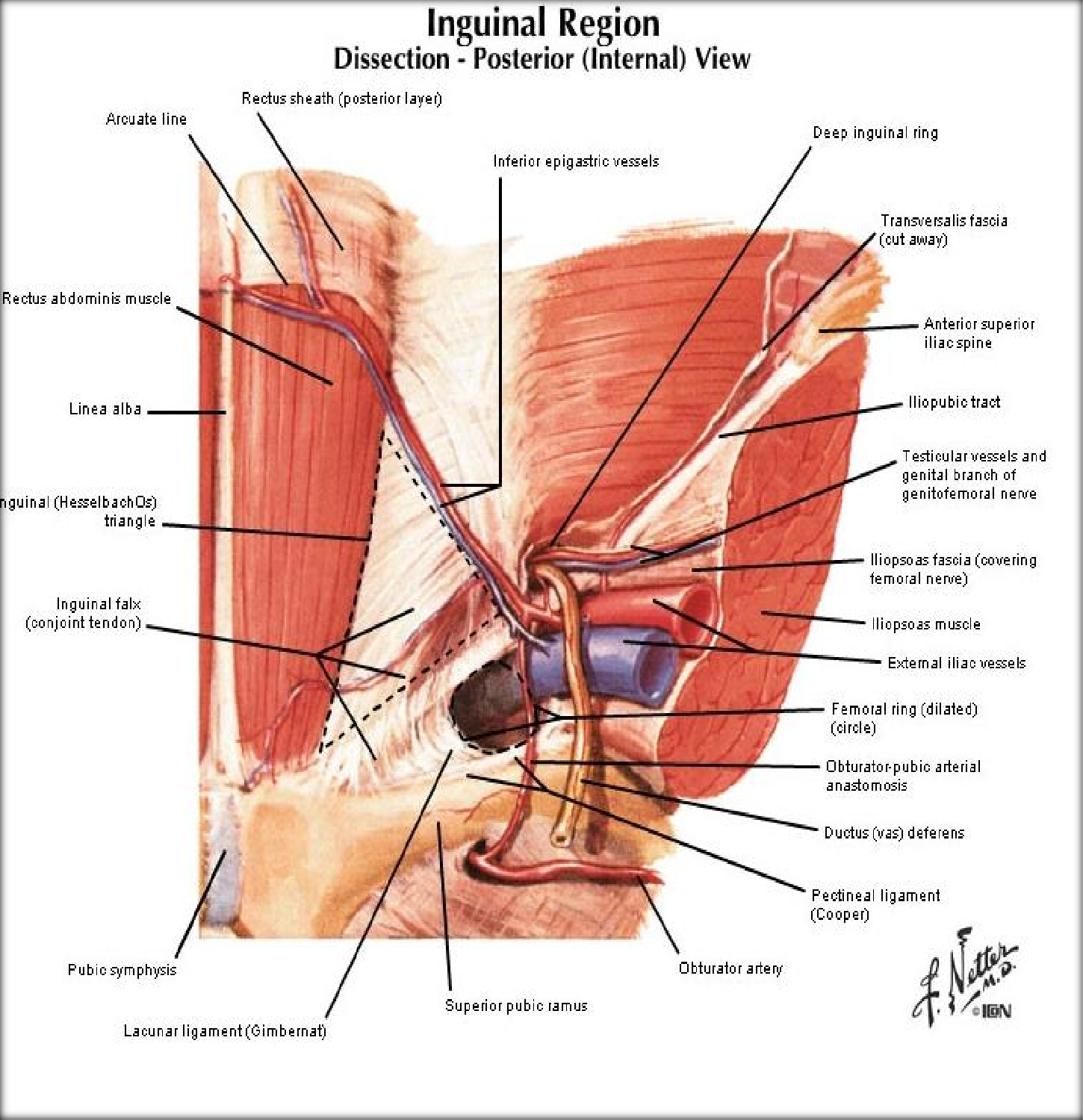 Deep inguinal ring  The deep inguinal ring  is situated in the  transversalis fascia,  midway
between the anterior  superior iliac spine and  the symphysis pubis
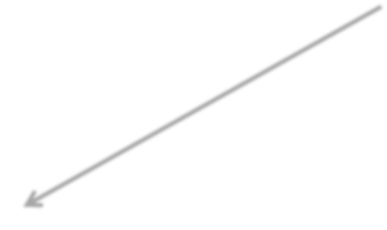 The inguinal canal has two walls (anterior and posterior), a roof, and a floor
Roof: formed laterally  by transversalis fascia,  centrally by the  musculo-aponeurotic  arches of internal  oblique and  transversus abdominis  muscles, and medially  by the medial crus of the  external oblique  aponeurosis.
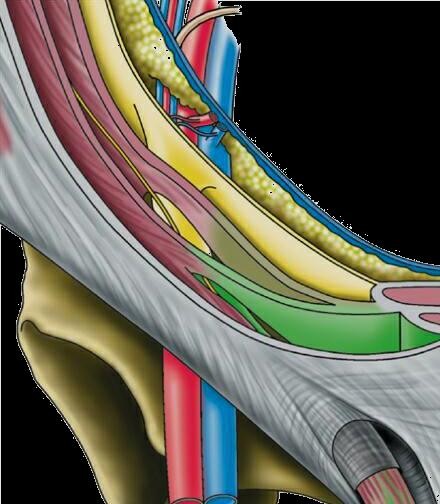 Posterior wall:
formed by transversalis fascia;
The medial part of the  posterior wall of the  canal is reinforced by  merging of the pubic  attachments of the  internal oblique and  transversus abdominis  aponeuroses into a
common  tendon—the  inguinal falx
(conjoint  tendon).
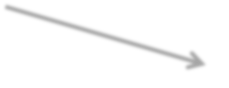 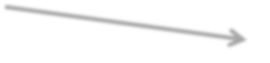 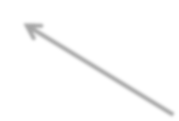 Anterior wall: formed by external oblique aponeurosis throughout the length of the canal;
the anterior wall of the lateral part of the canal is
reinforced by fibers of internal oblique.
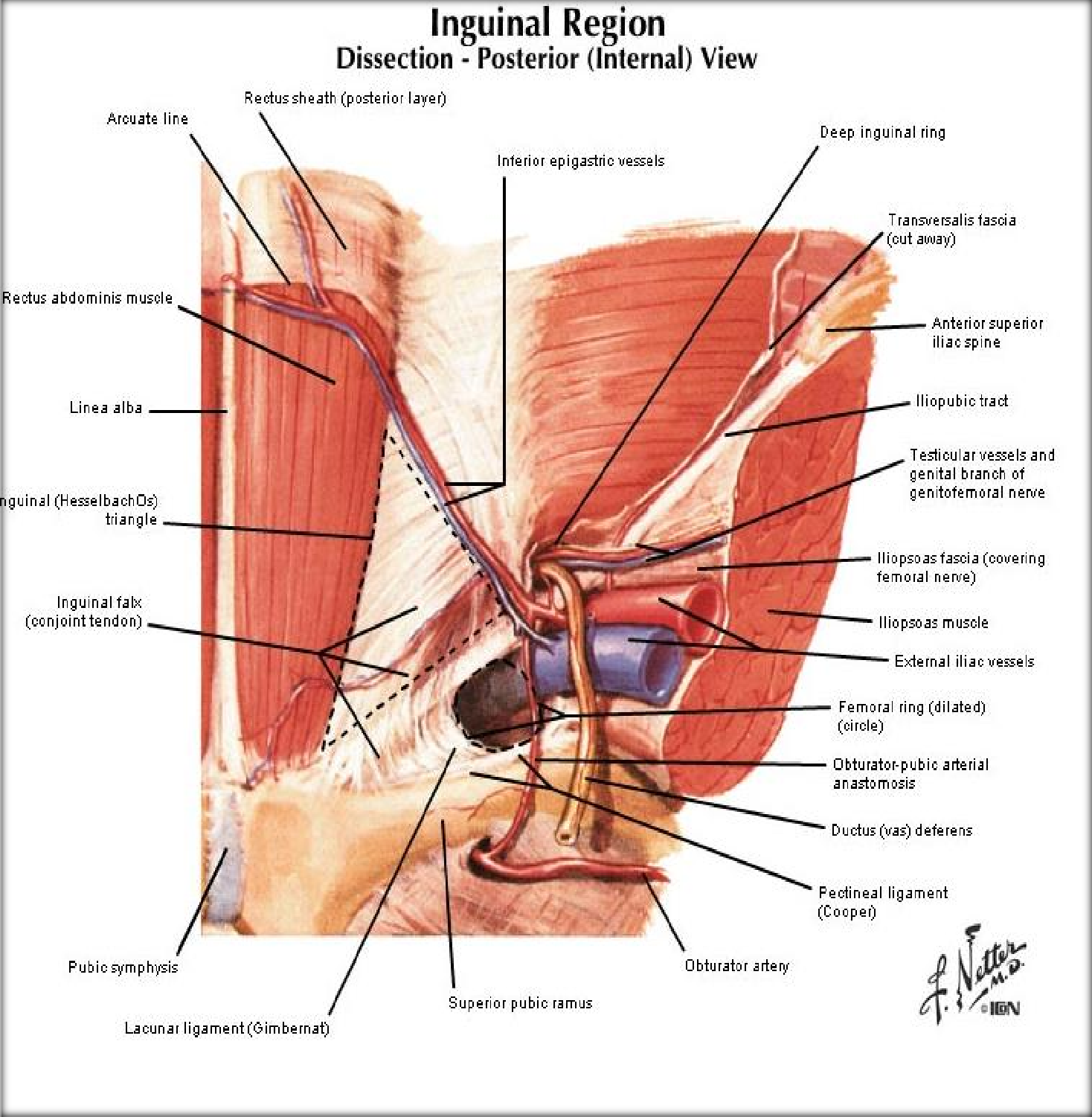 Floor: formed laterally by the  iliopubic tract, centrally by the  superior surface of the inguinal  ligament, and medially by the  lacunar ligament.
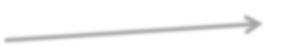 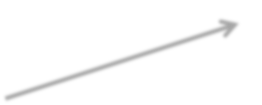 Look at the floor in a sagittal section as the inguinal ligament forms a gutter
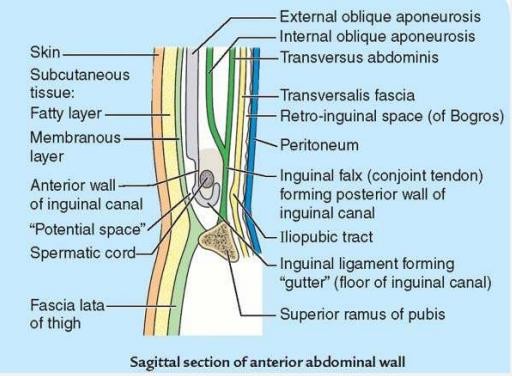 Floor
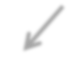 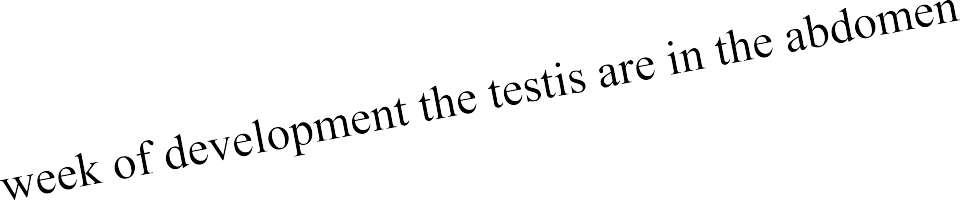 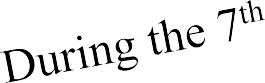 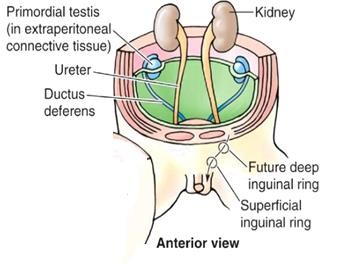 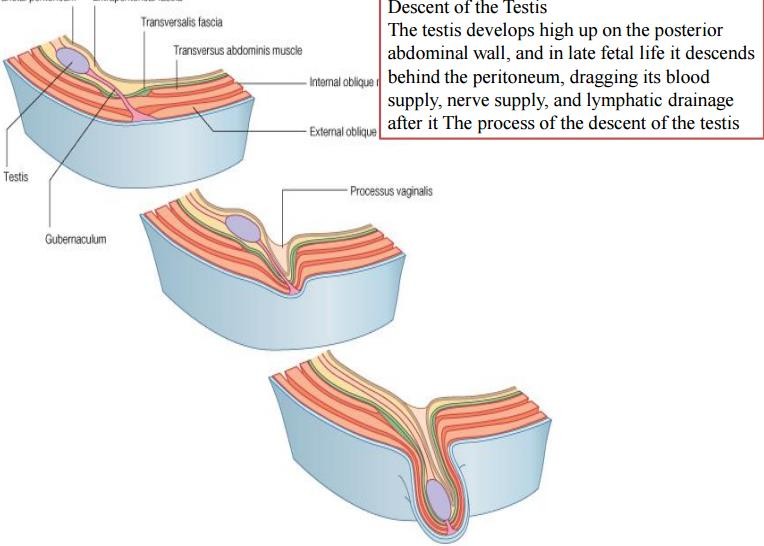 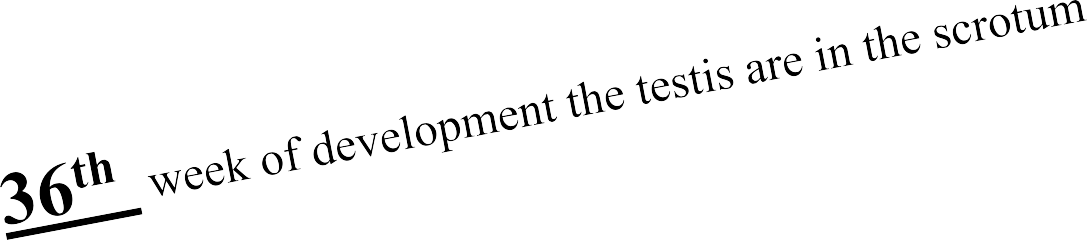 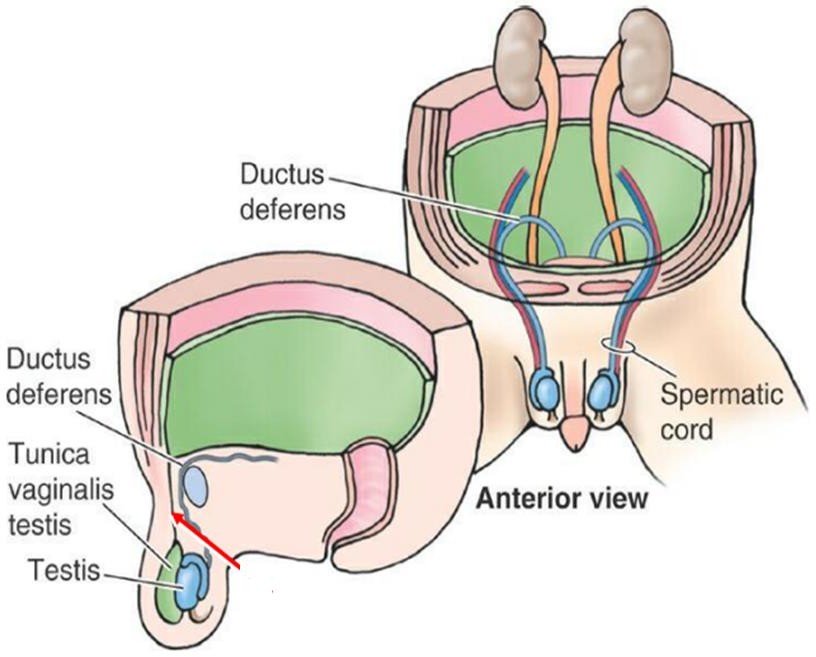 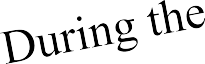 As the testis migrate from the abdomen to the scrotum, it takes with it part of the peritoneum
called
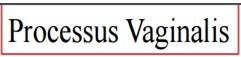 It upper part becomes obliterated before birth
The lower part forms
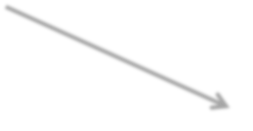 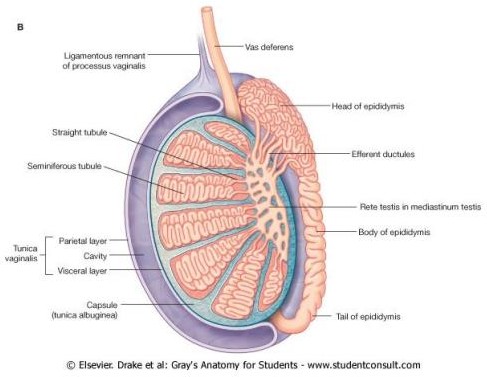 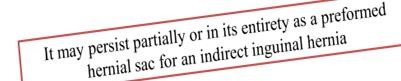 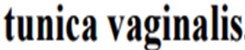 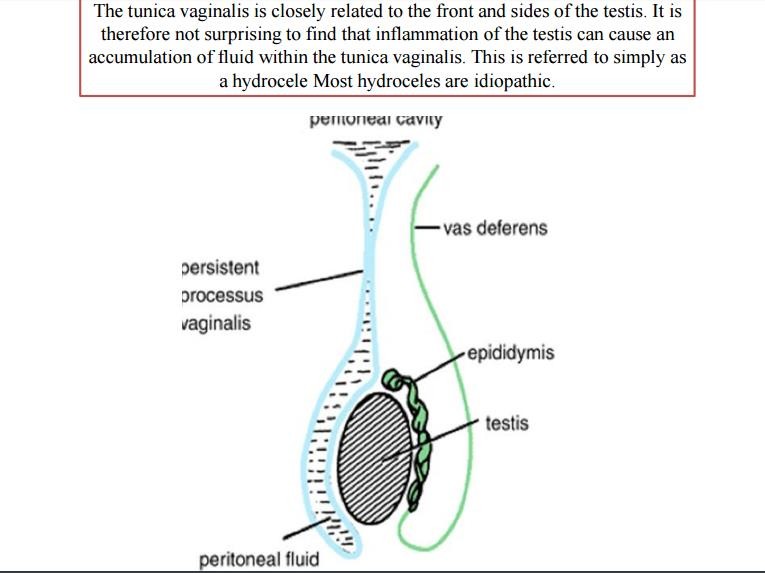 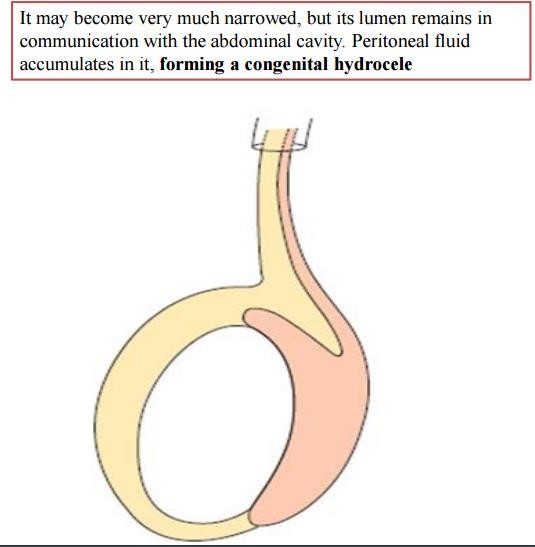 the upper part of the
processus vaginalis
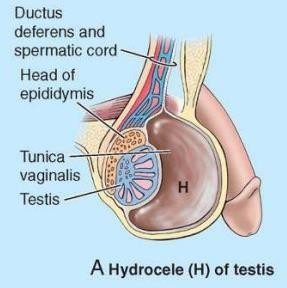 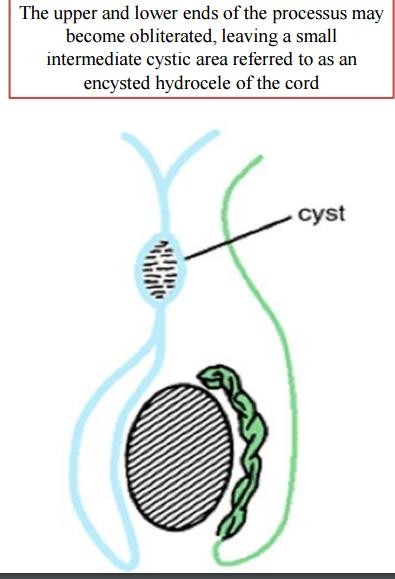 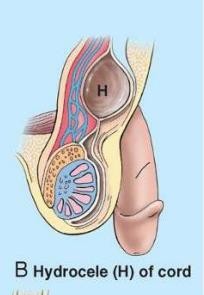 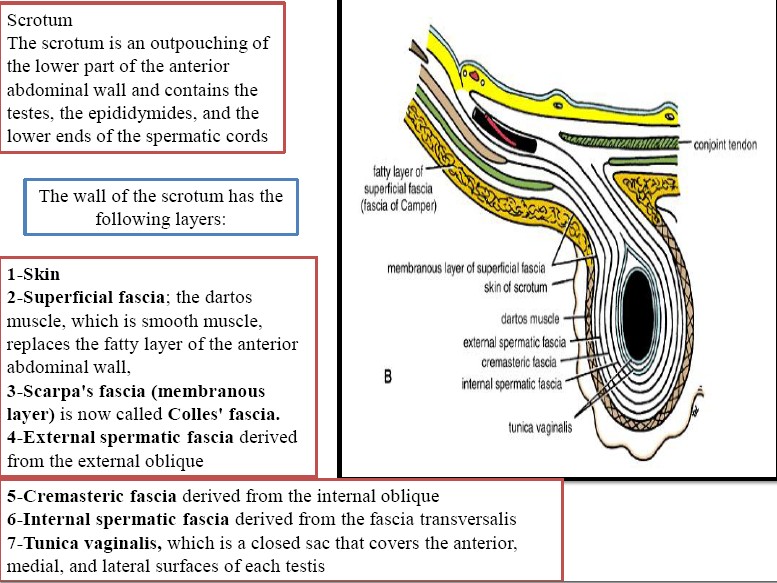 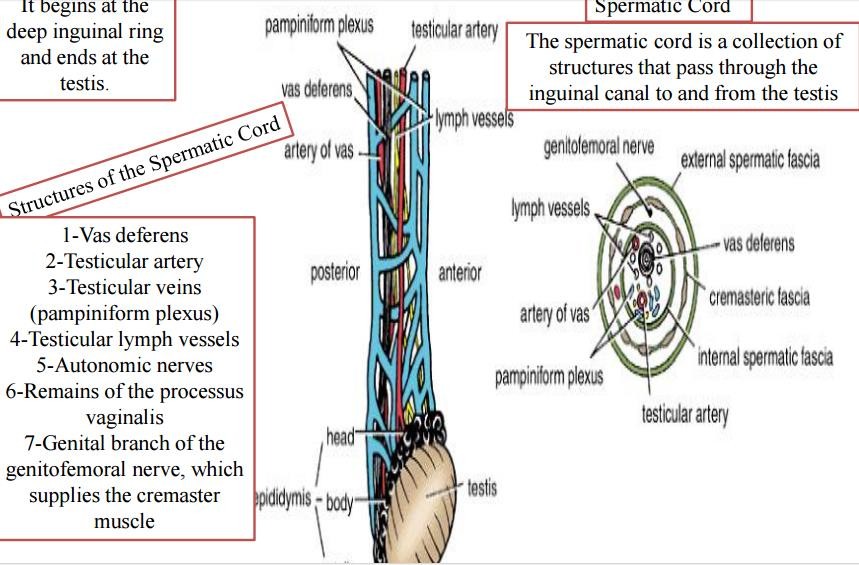 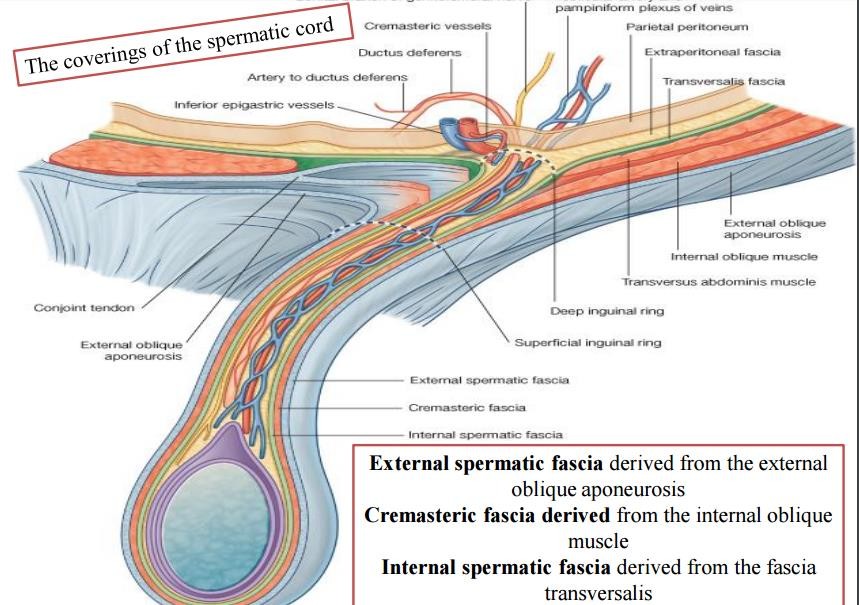 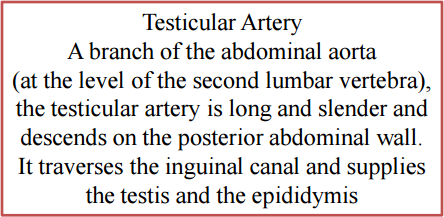 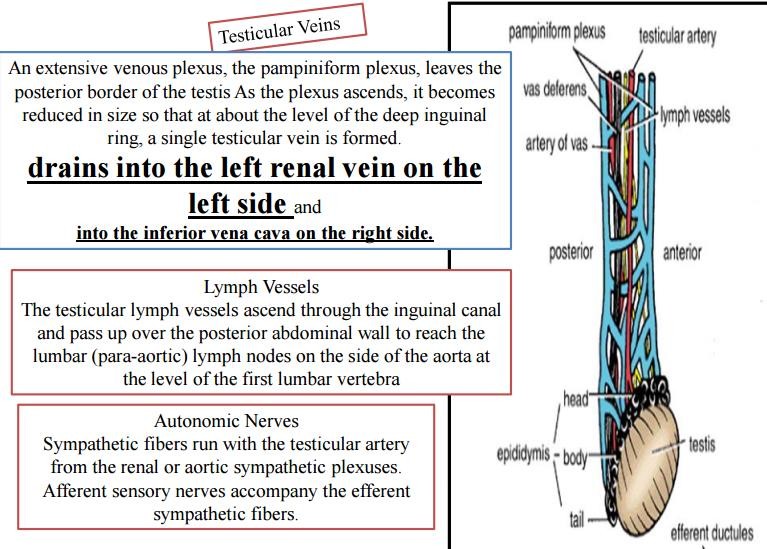 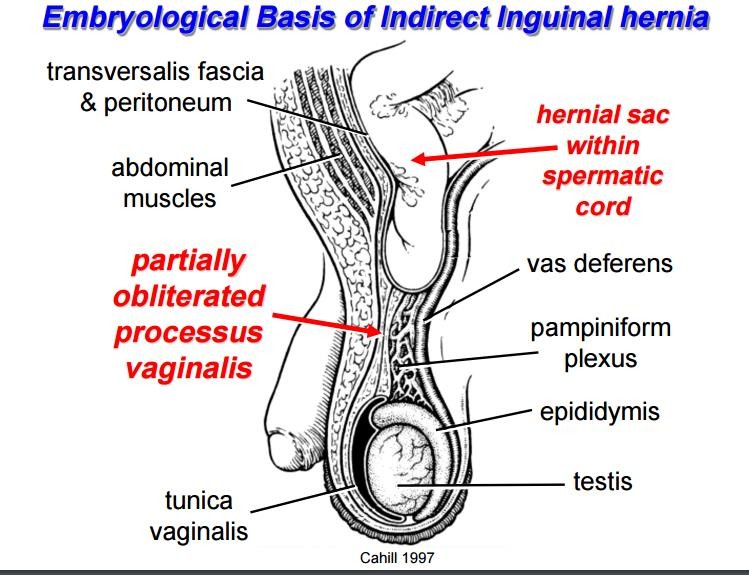 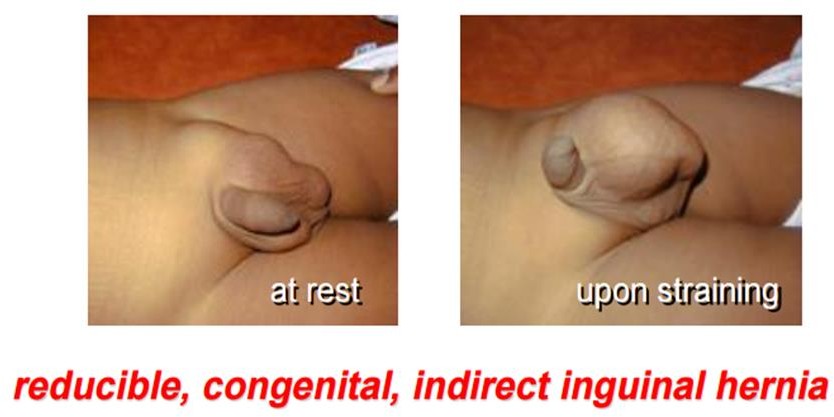 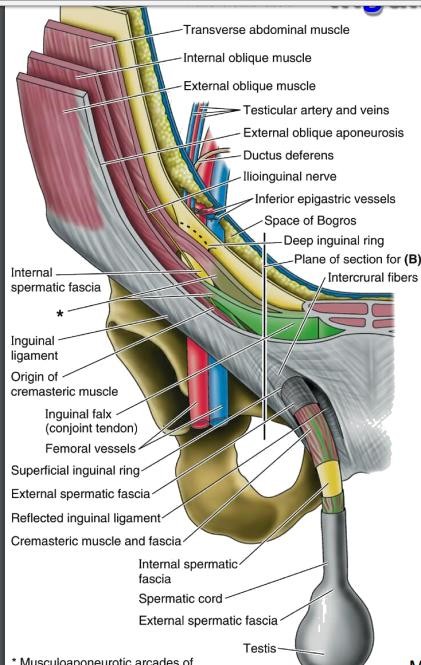 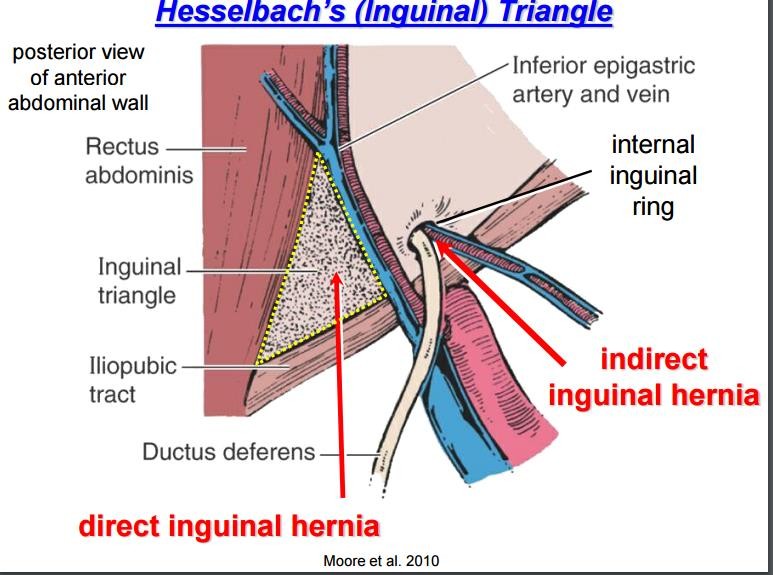 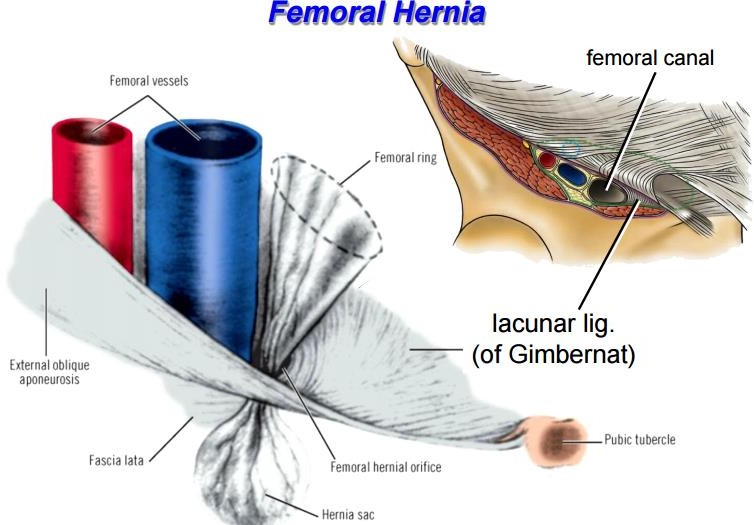 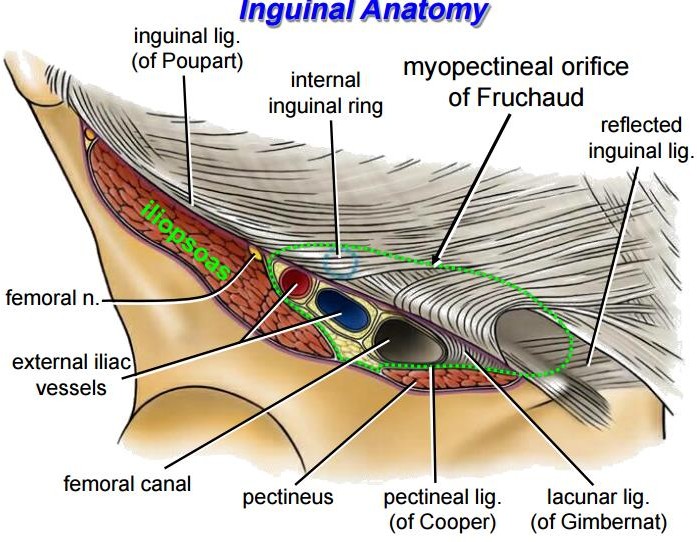 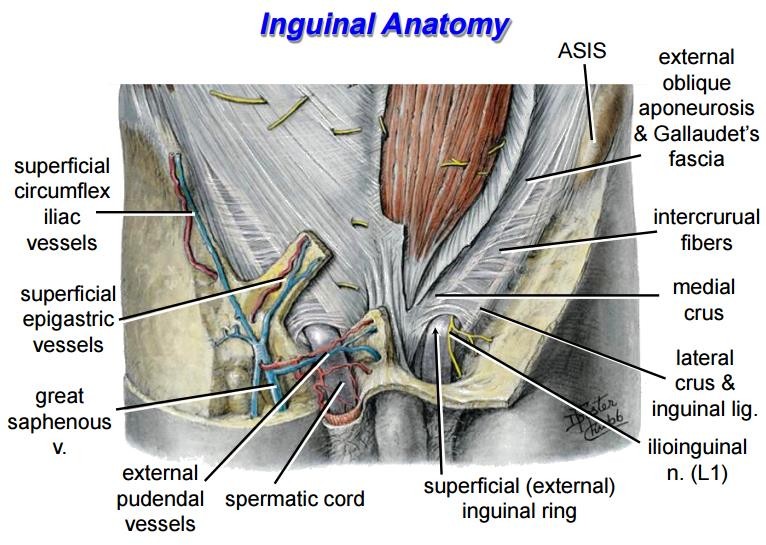 Thank You